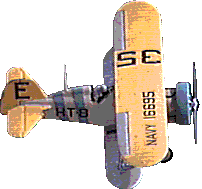 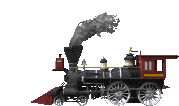 Let’s go by ship. Transport
Lesson 36
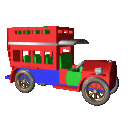 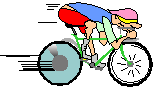 Автор презентации:  Маковлева Инна Вячеславовна, учитель английского языка  
 ГБОУ СОШ №2035 города Москвы,  mako-inna@yandex.ru
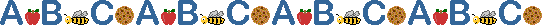 TRANSPORT
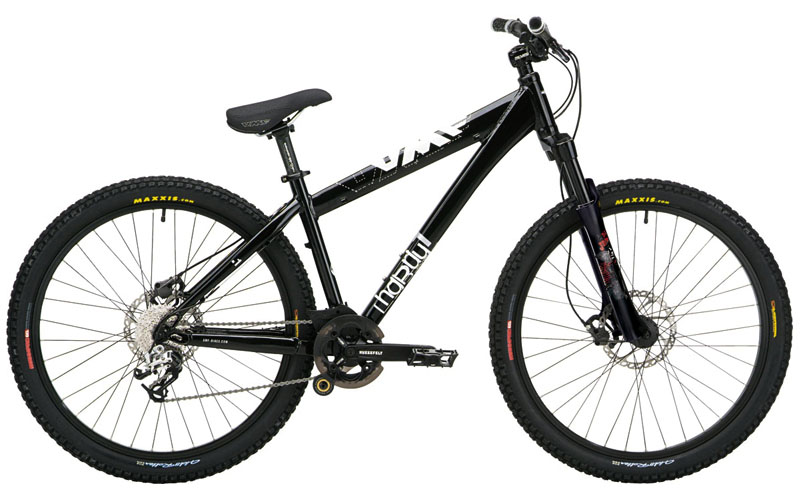 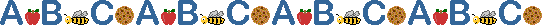 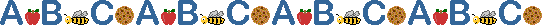 bicycle
Автор презентации:  Маковлева Инна Вячеславовна, учитель английского языка  
 ГБОУ СОШ №2035 города Москвы,  mako-inna@yandex.ru
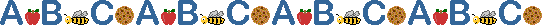 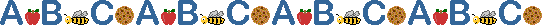 TRANSPORT
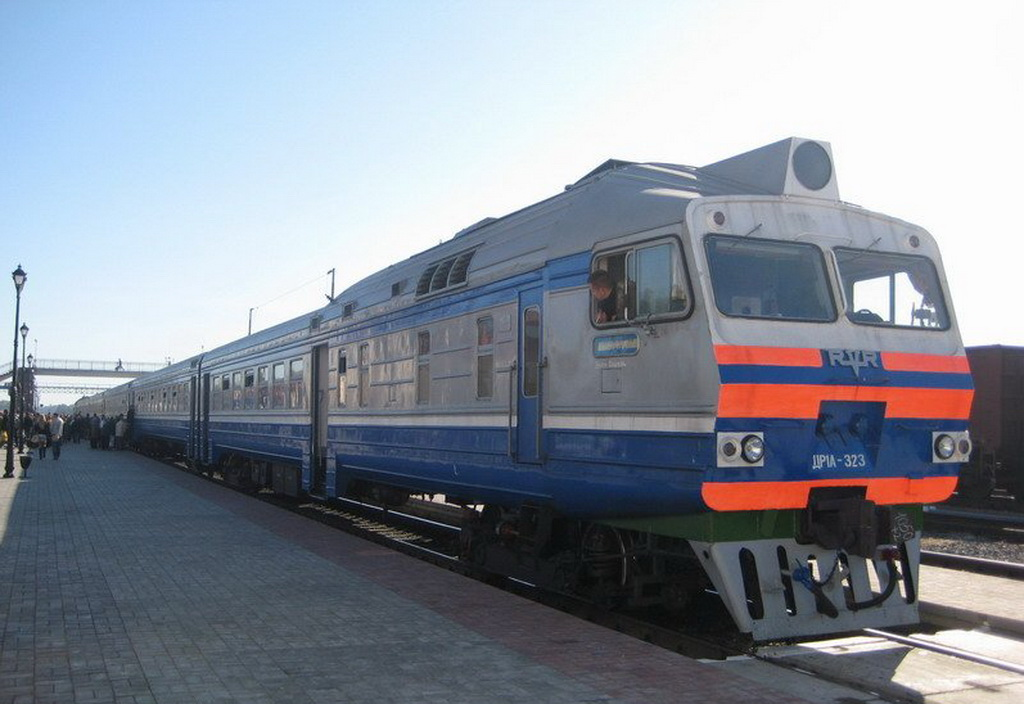 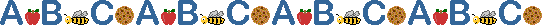 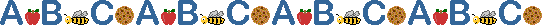 train
Автор презентации:  Маковлева Инна Вячеславовна, учитель английского языка  
 ГБОУ СОШ №2035 города Москвы,  mako-inna@yandex.ru
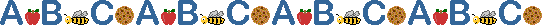 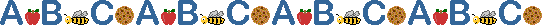 TRANSPORT
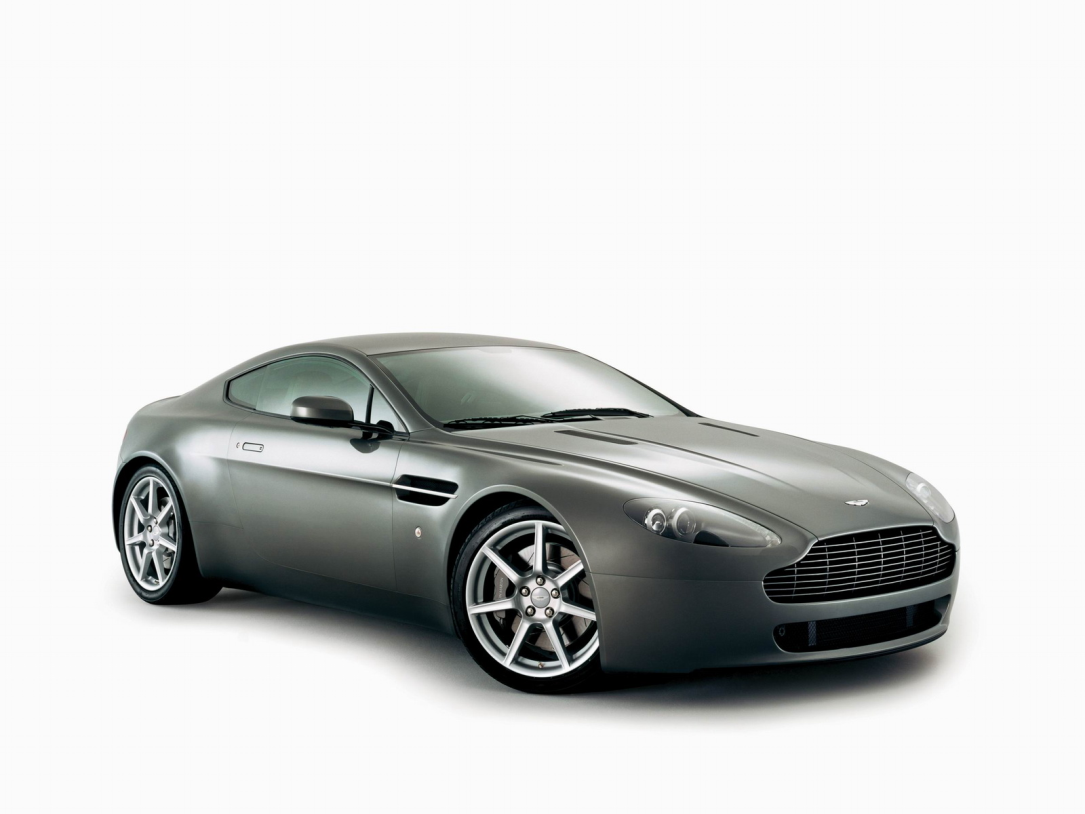 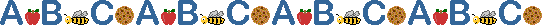 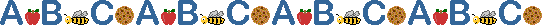 car
Автор презентации:  Маковлева Инна Вячеславовна, учитель английского языка  
 ГБОУ СОШ №2035 города Москвы,  mako-inna@yandex.ru
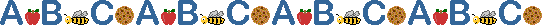 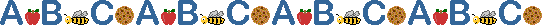 TRANSPORT
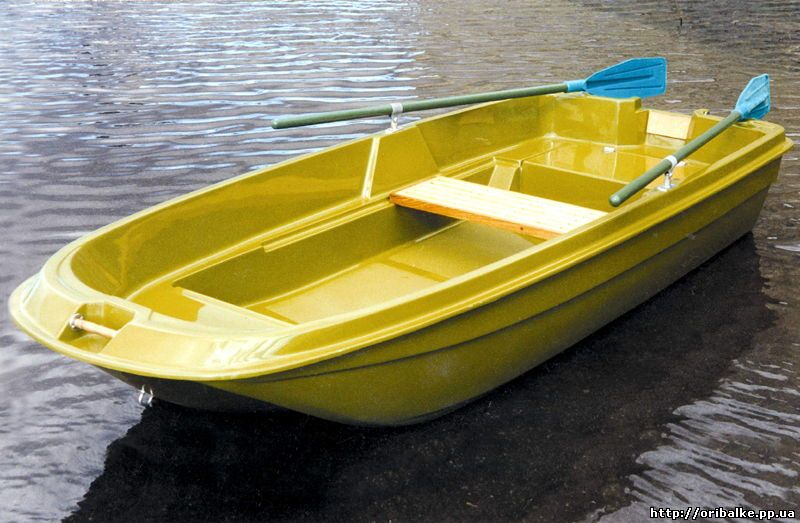 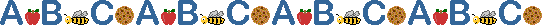 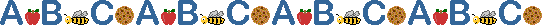 boat
Автор презентации:  Маковлева Инна Вячеславовна, учитель английского языка  
 ГБОУ СОШ №2035 города Москвы,  mako-inna@yandex.ru
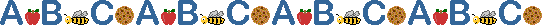 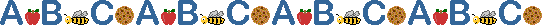 TRANSPORT
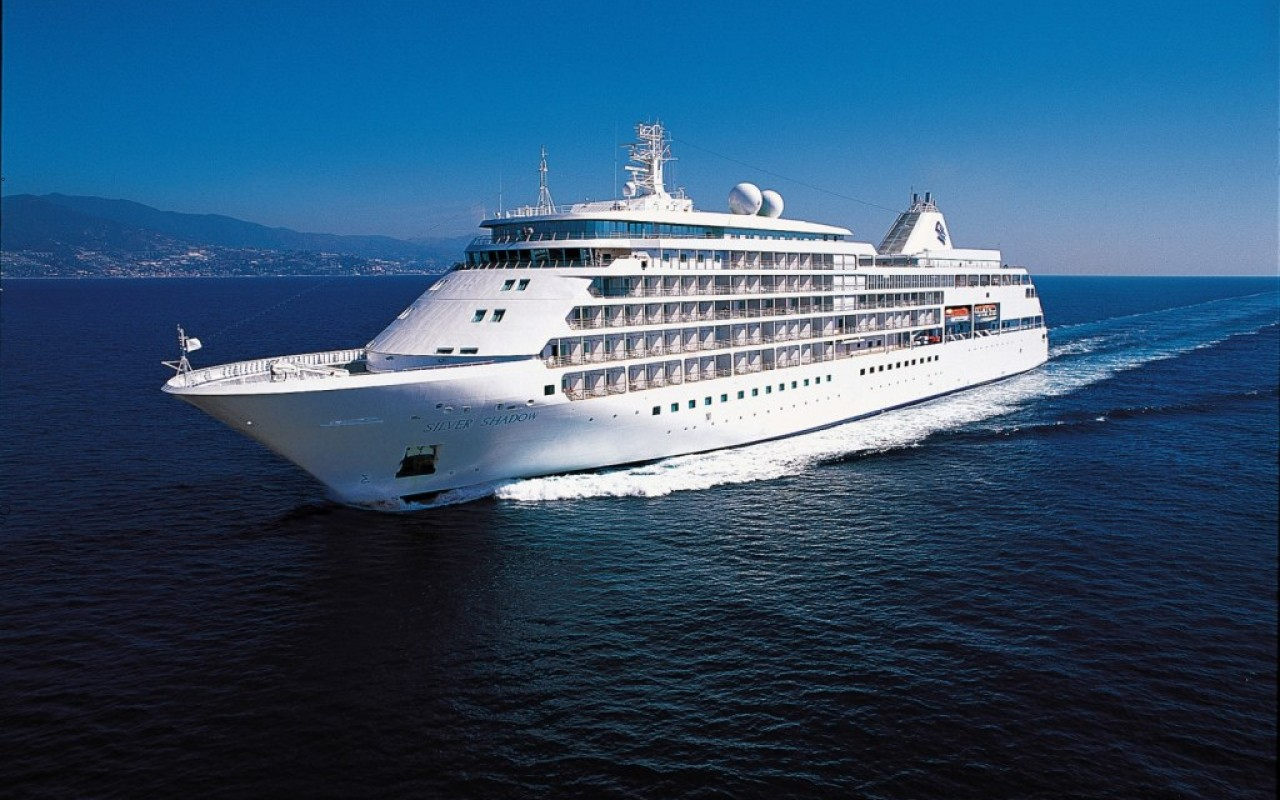 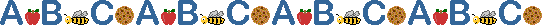 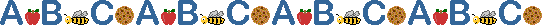 ship
Автор презентации:  Маковлева Инна Вячеславовна, учитель английского языка  
 ГБОУ СОШ №2035 города Москвы,  mako-inna@yandex.ru
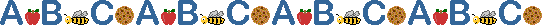 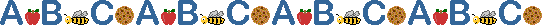 TRANSPORT
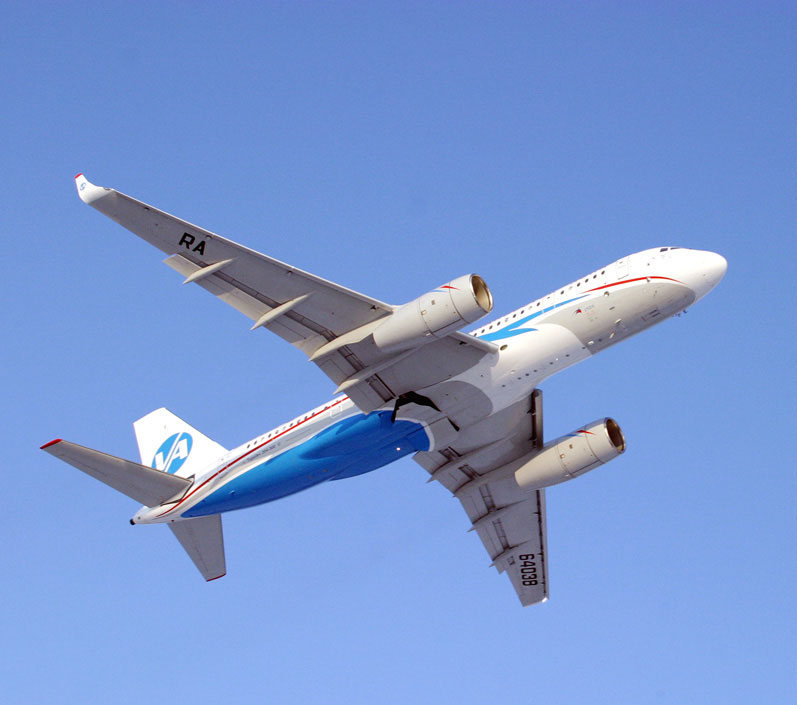 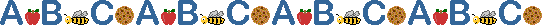 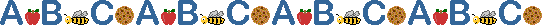 plane
Автор презентации:  Маковлева Инна Вячеславовна, учитель английского языка  
 ГБОУ СОШ №2035 города Москвы,  mako-inna@yandex.ru
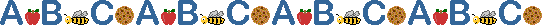 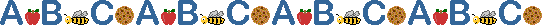 TRANSPORT
bicycle
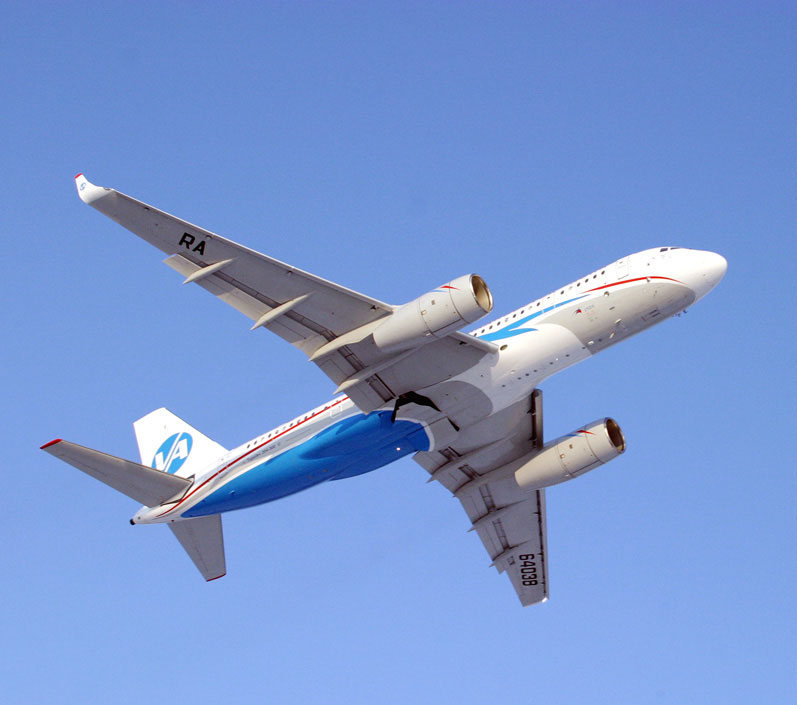 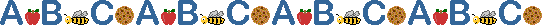 plane
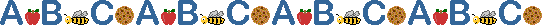 3)  car
Автор презентации:  Маковлева Инна Вячеславовна, учитель английского языка  
 ГБОУ СОШ №2035 города Москвы,  mako-inna@yandex.ru
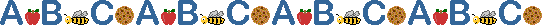 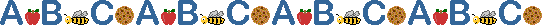 TRANSPORT
train
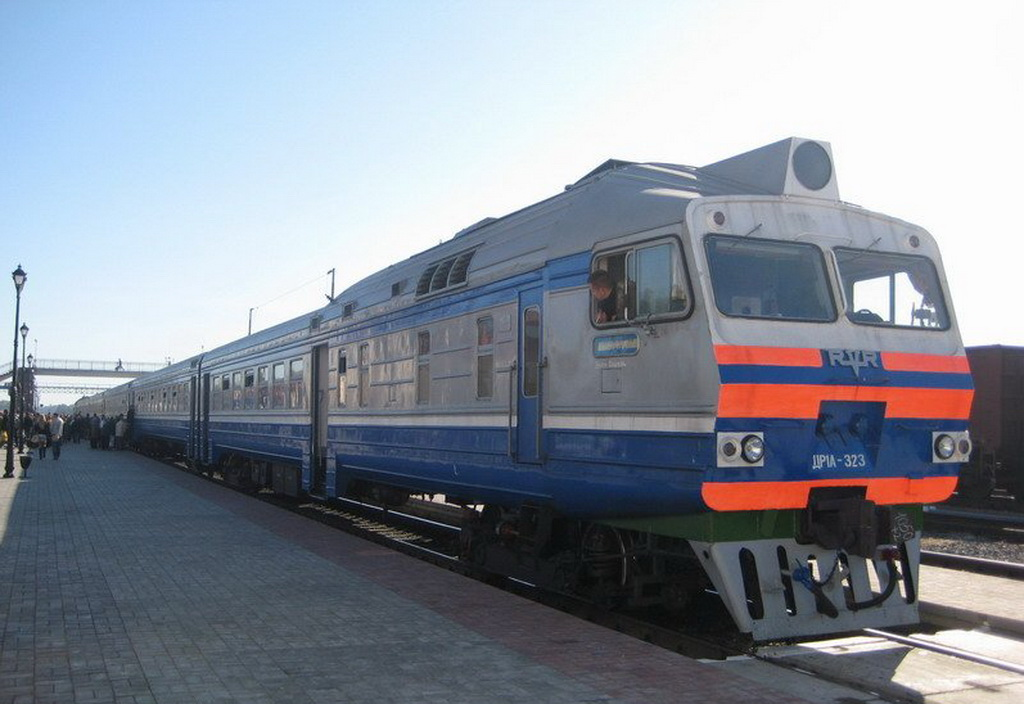 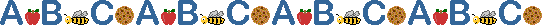 plane
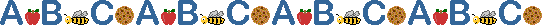 3)  car
Автор презентации:  Маковлева Инна Вячеславовна, учитель английского языка  
 ГБОУ СОШ №2035 города Москвы,  mako-inna@yandex.ru
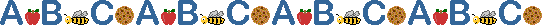 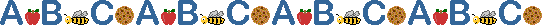 TRANSPORT
bicycle
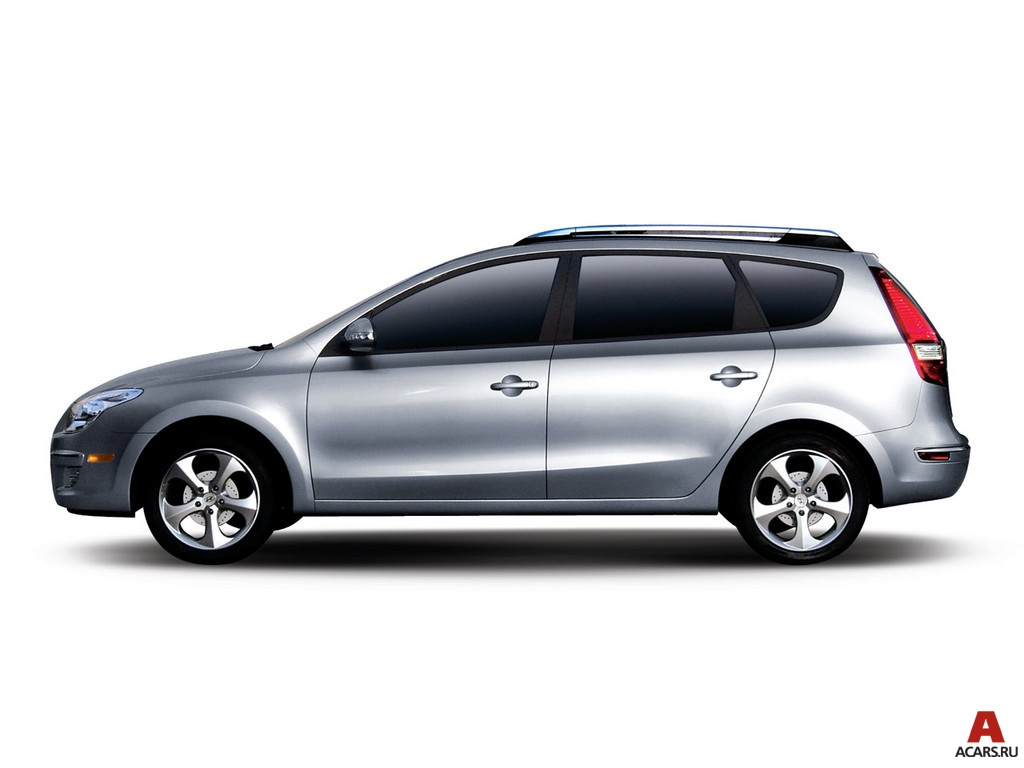 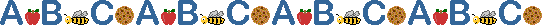 boat
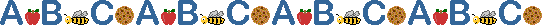 3)  car
Автор презентации:  Маковлева Инна Вячеславовна, учитель английского языка  
 ГБОУ СОШ №2035 города Москвы,  mako-inna@yandex.ru
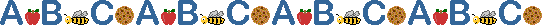 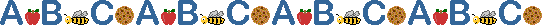 TRANSPORT
bicycle
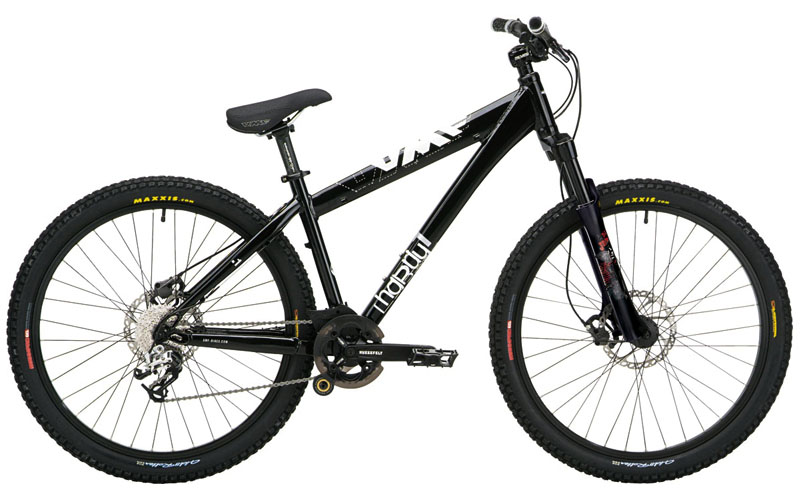 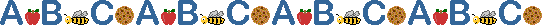 plane
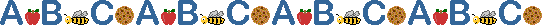 3)  car
Автор презентации:  Маковлева Инна Вячеславовна, учитель английского языка  
 ГБОУ СОШ №2035 города Москвы,  mako-inna@yandex.ru
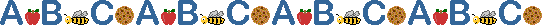 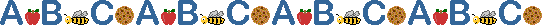 TRANSPORT
boat
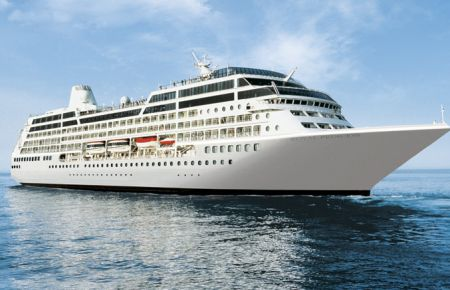 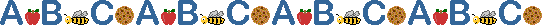 train
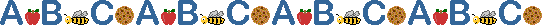 3)  ship
Автор презентации:  Маковлева Инна Вячеславовна, учитель английского языка  
 ГБОУ СОШ №2035 города Москвы,  mako-inna@yandex.ru
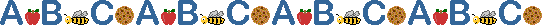 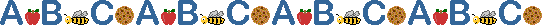 TRANSPORT
bicycle
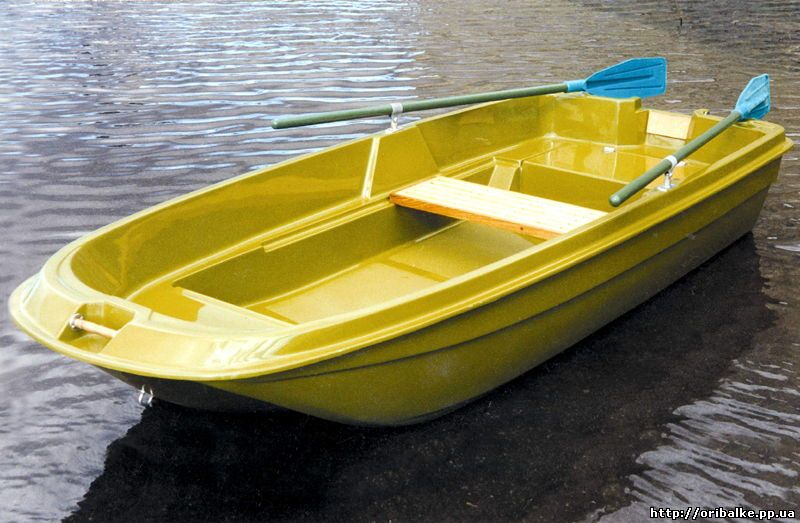 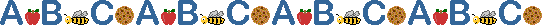 boat
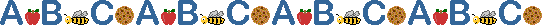 3)  ship
Автор презентации:  Маковлева Инна Вячеславовна, учитель английского языка  
 ГБОУ СОШ №2035 города Москвы,  mako-inna@yandex.ru
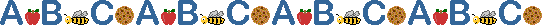 Список используемых источников
В.П.Кузовлев, Э.Ш.Перегудова и др. Английский язык. 2 класс (учебник)
 Фото с Яндекс.Картинки
http://www.velopiter.ru/preview/velo/velopiter/2000_addon/trek012/trek012_white.jpg
http://www.gazetairkutsk.ru/wp-content/uploads/2011/06/1.jpg
http://www.avtorinok.ru/photo/pics/21733.jpg
http://oribalke.pp.ua/734.jpg
http://i.smartphone.ua/img/wp/2251/73.jpg
http://www.tupolev.ru/images/Pictures/Gallery/204-300/204-300-vv2-01.jpg
Автор презентации:  Маковлева Инна Вячеславовна, учитель английского языка  
 ГБОУ СОШ №2035 города Москвы,  mako-inna@yandex.ru